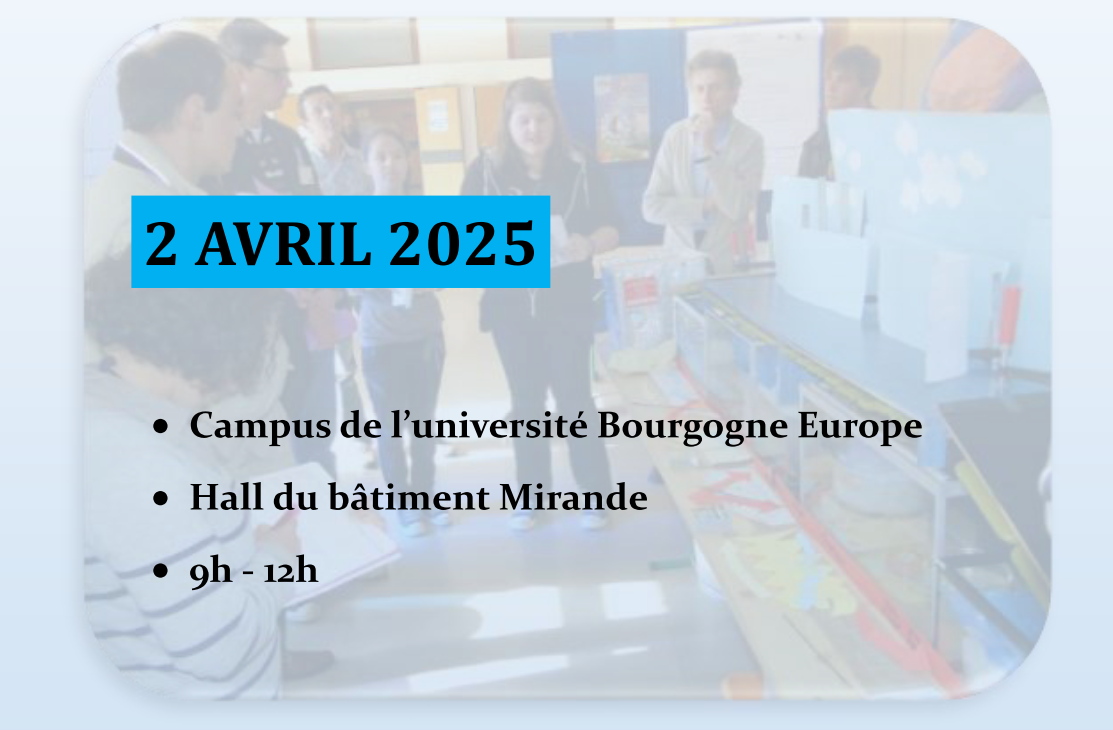 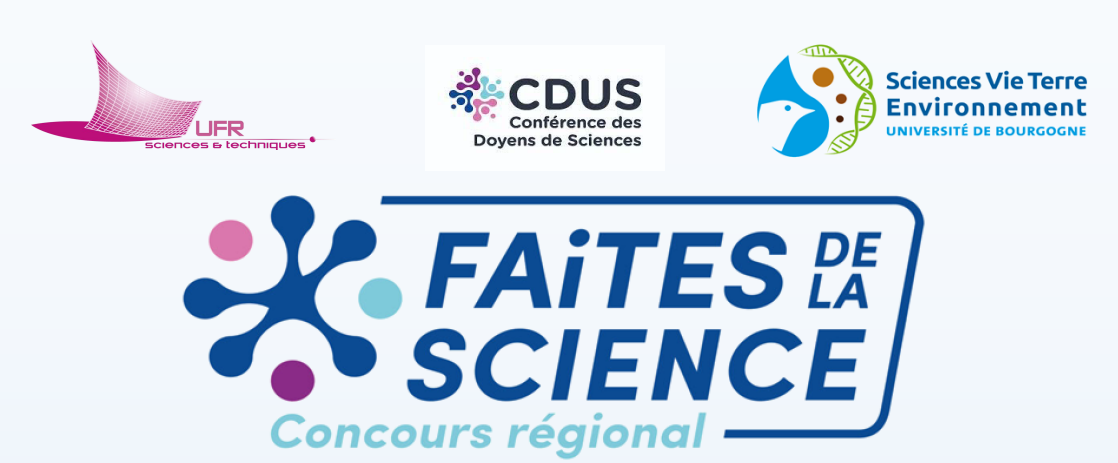 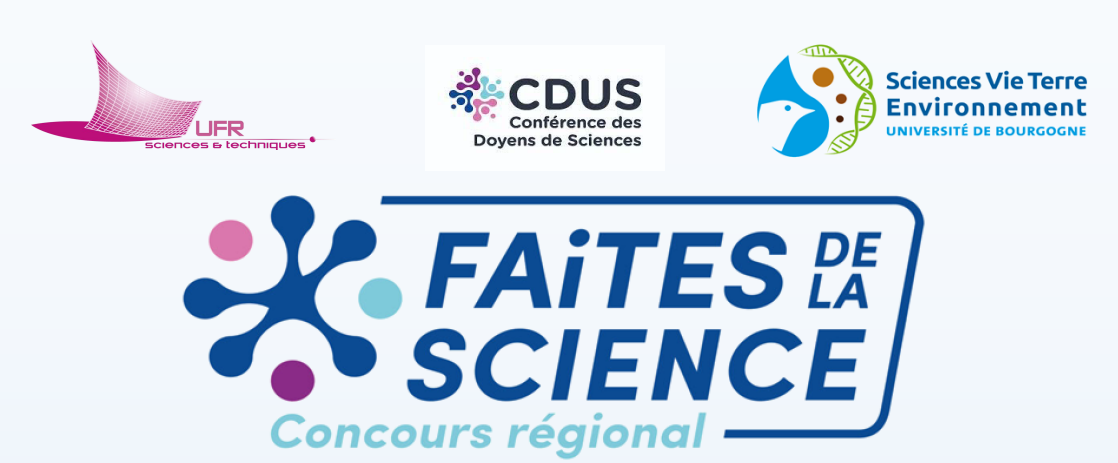 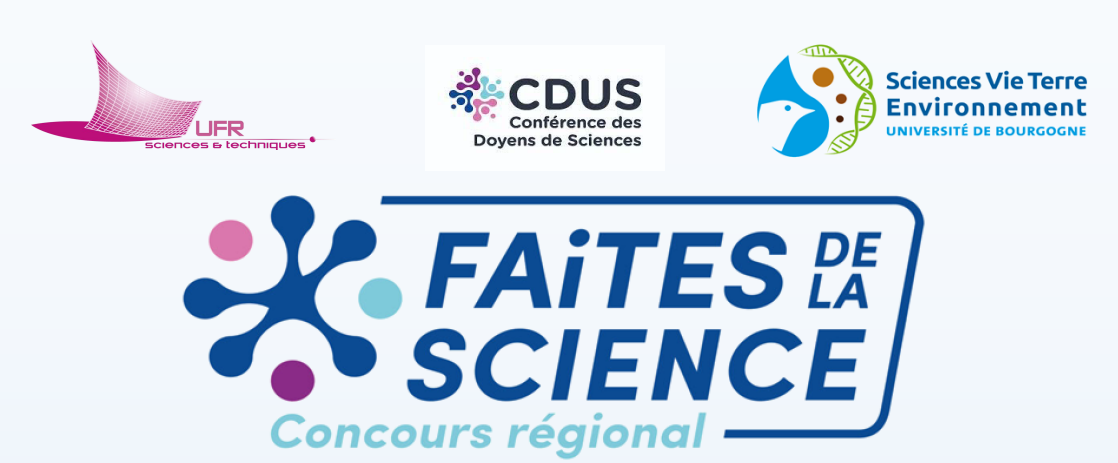 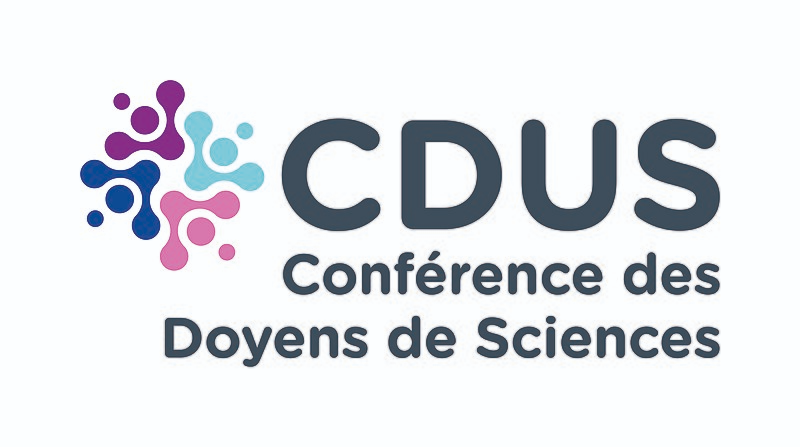 Nos sponsors
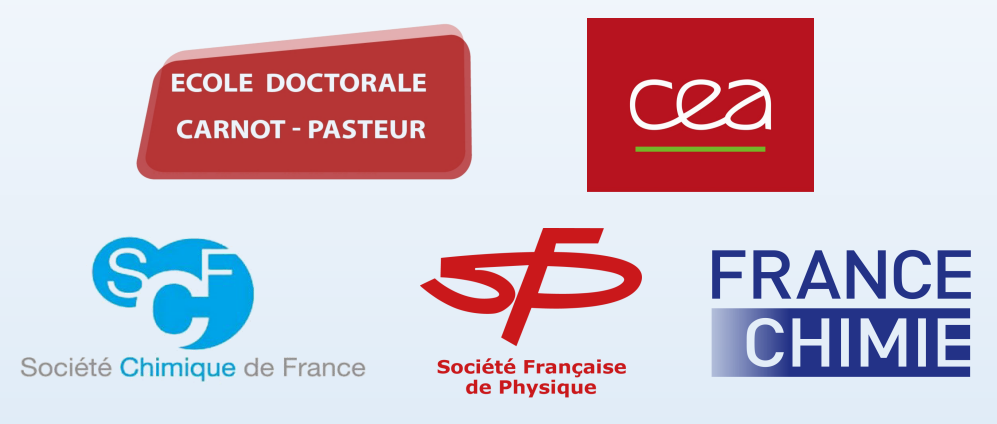 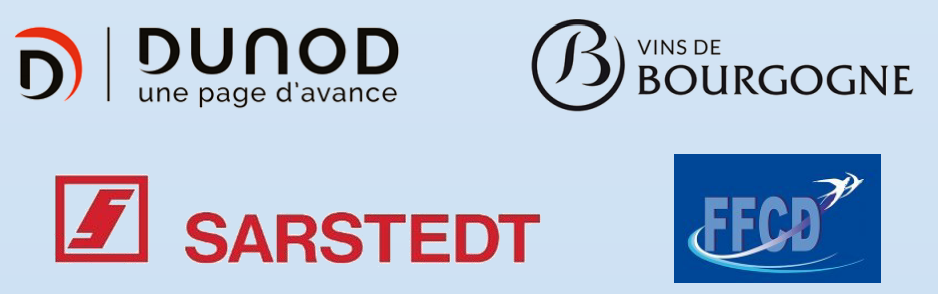 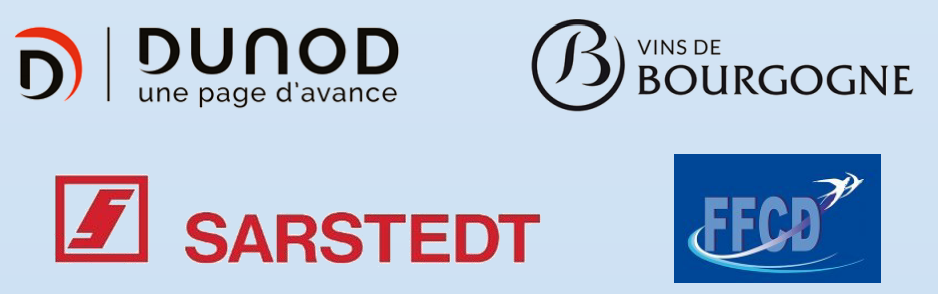 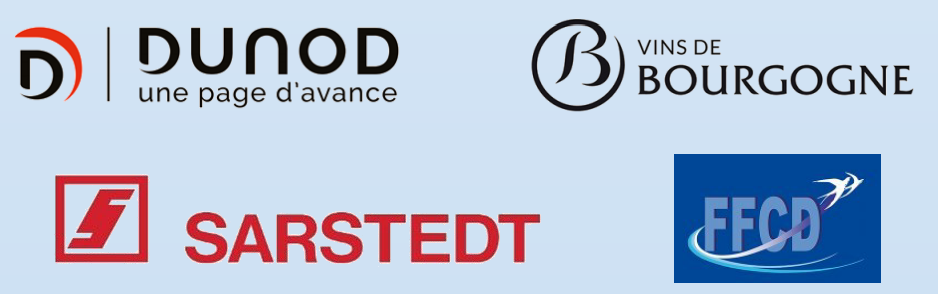 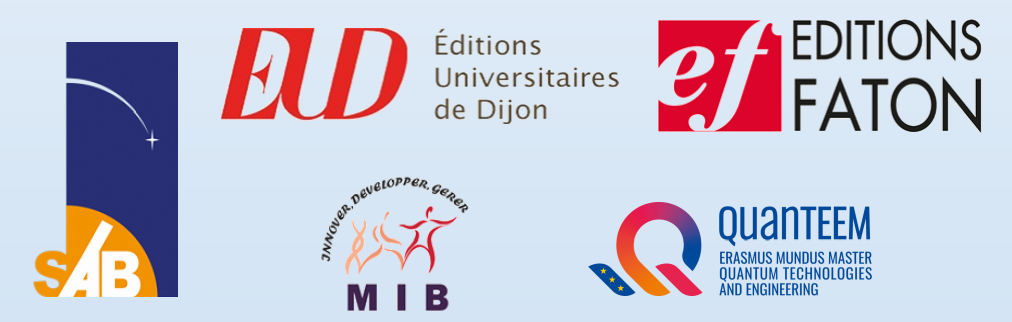 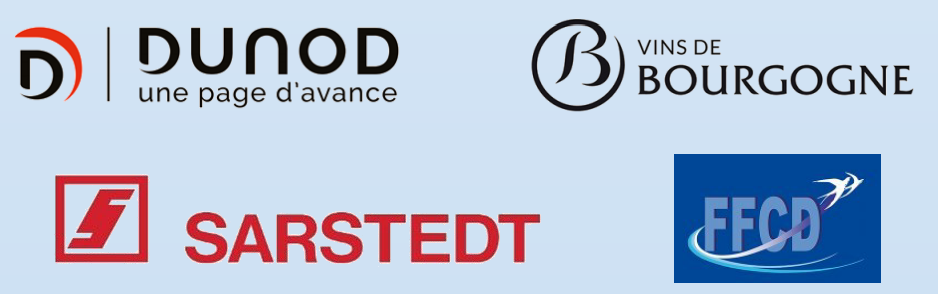 7 équipes
collège Christiane Perceret de Semur en Auxois
	Mouchot 2.0
collège Marcel Aymé de Marsannay La Côte
	Océan plastique
collège Jean Moulin de Marcigny	Comment propulser un bâteau de manière écologique ?
collège Jean Moulin de Marcigny
	Mesure du taux de CO2 dans une salle de classe
collège Bréart de Mâcon
	Des microbes pour l'air
collège Marie Noël	de Joigny
	Ca fuse à Marie Noël
collège Stéphane Mallarmé de Sens
	Magisciences